Коррозия металлов
В начале прошлого столетия по заказу одного американского миллионера, была построена роскошная яхта «Зов моря». 
Днище её было обшито сплавом меди и никеля, киль и другие детали были изготовлены из стали.
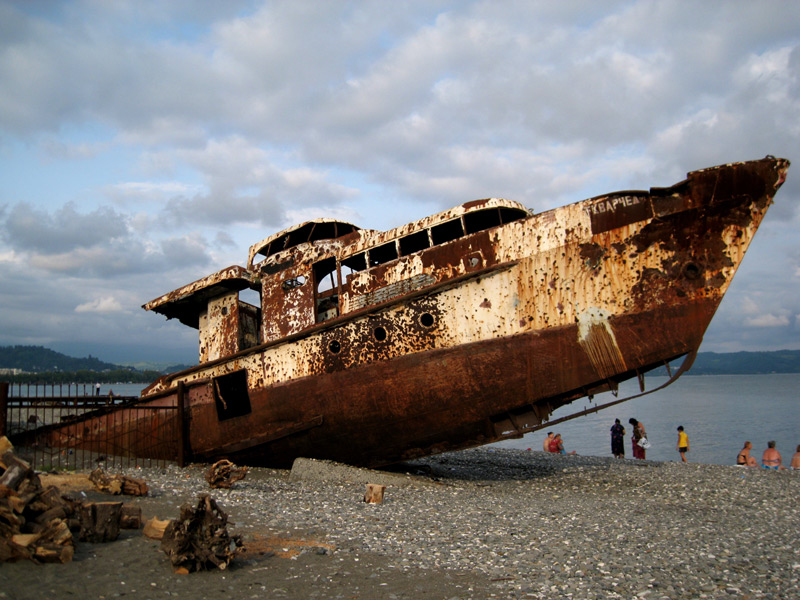 Когда яхту спустили на воду, оказалось, что она не пригодна к использованию. И ещё до выхода в открытое море была полностью выведена из строя.
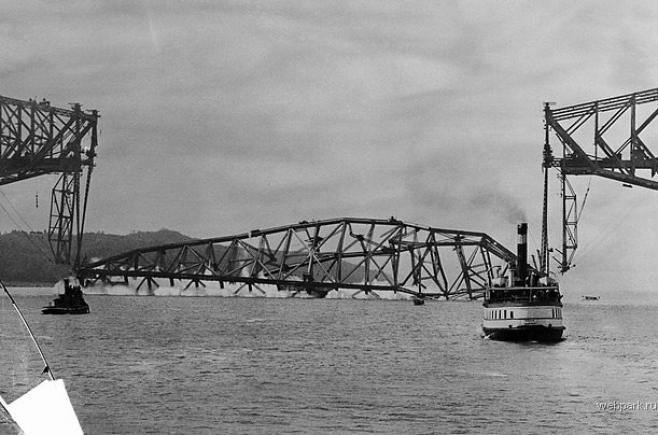 31 января 1951 года обрушился железный мост в Квебеке (Канада), введенный в эксплуатацию в 1947 году.
В 1964 году рухнуло одно из самых высотных сооружений в мире – 400 метровая антенная мачта в Гренландии.
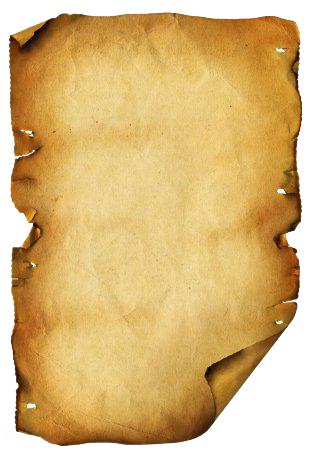 Мы видим мрачную картину,Вот ржавый гвоздь и ржавая труба,И даже новую машинуЗа год буквально съела ржа.Ползет она как змей ужасныйИ вглубь, и вширь, и поперек.Корабль, краскою блиставший,С дырой в боку ко дну идет.Ржавеет все – тросы, лебедка,Опоры зданий и мостов,И даже руль подводной лодкиВсегда к ржавлению готов.И где же выход из проблемы,И в чем причина бедствий тех?Найдем ответ мы непременноПусть нам сопутствует успех.
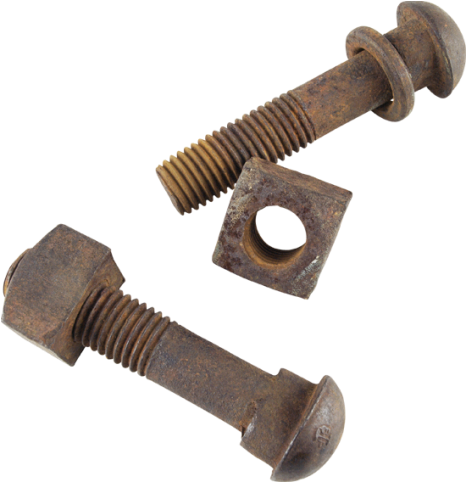 Слово коррозия происходит от латинского corrodere, что означает разъедать. 
Хотя коррозию чаще всего связывают с металлами, но ей подвергаются также камни, пластмассы и другие полимерные материалы и дерево.
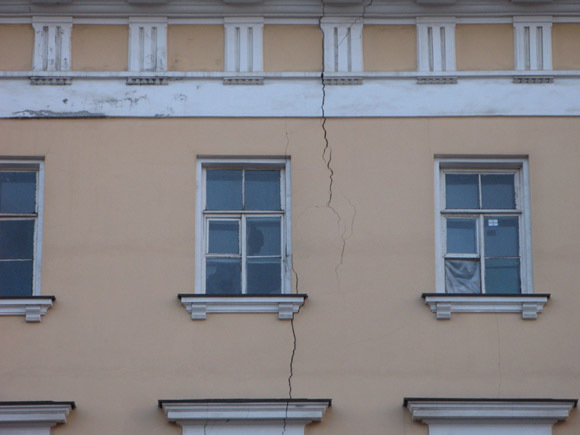 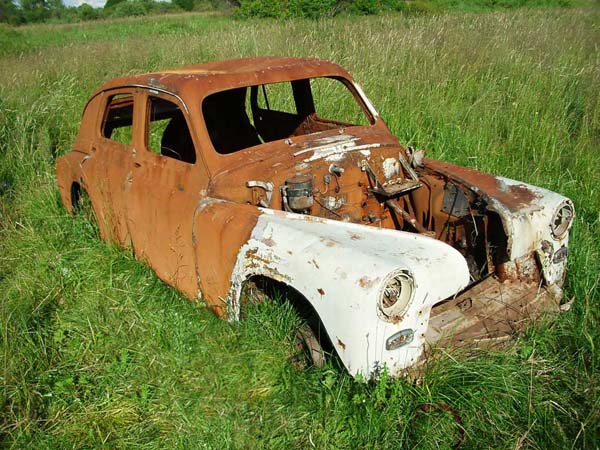 Коррозия –самопроизвольный процесс разрушения металлов и изделий из них под химическим воздействием окружающей среды.
Процессы физического разрушения 
к коррозии не относят 
хотя часто они наносят не меньший вред памятникам культуры.
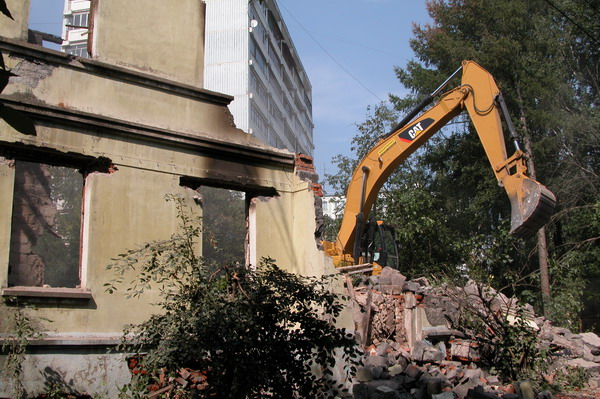 Чем покрывается железный гвоздь при коррозии?
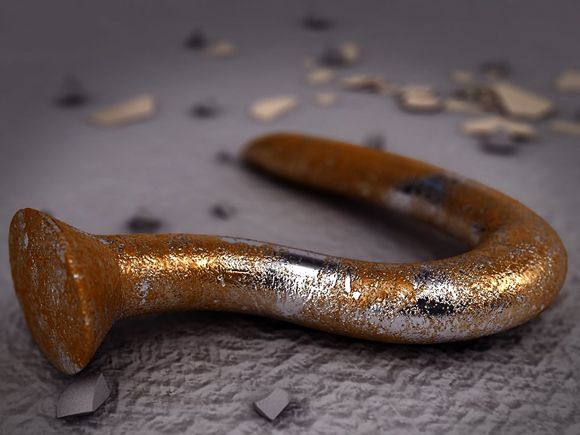 Ржавлением называется только коррозия железа и его сплавов. 
Другие металлы коррозируют, но не ржавеют. Хотя коррозируют практически все металлы, но в повседневной жизни человек чаще всего сталкивается с коррозией железа.
По характеру разрушения
По процессам
Классификация коррозии металлов
По виду 
коррозионной среды
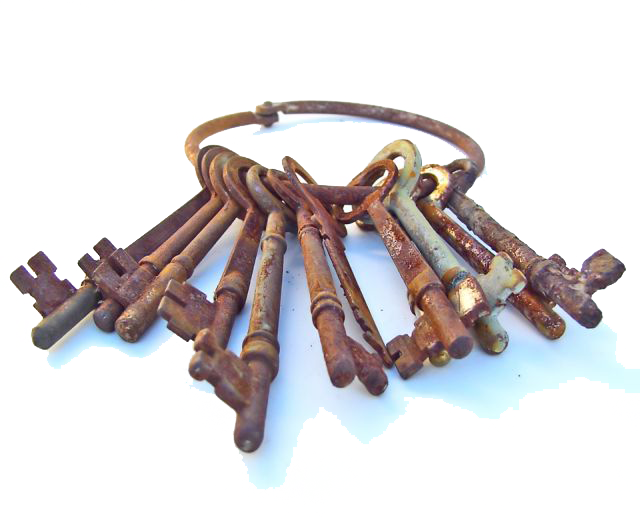 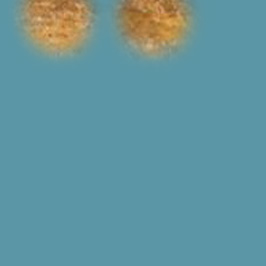 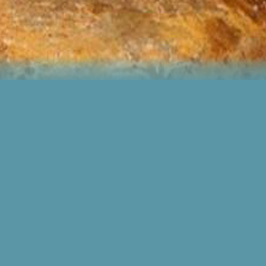 Точечная
Сплошная
По характеру разрушения
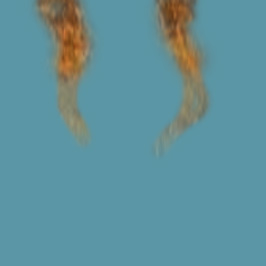 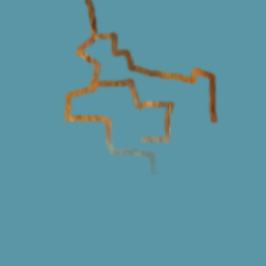 Межкристал-
лическая
Язвенная
По процессам
Химическая
Электрохимическая
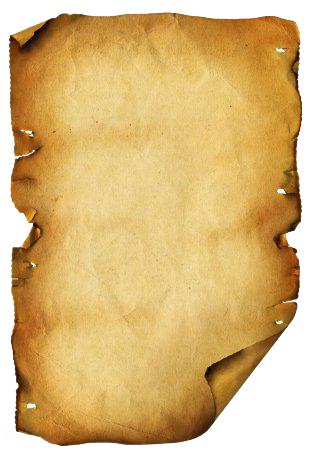 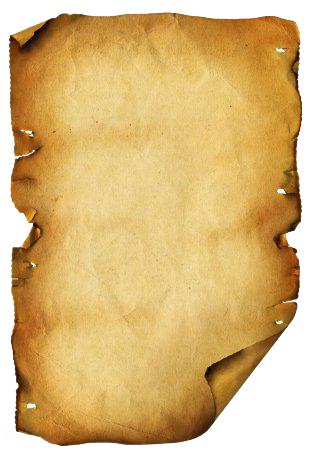 Разрушение металла 
при взаимодействии  
его с сухими 
газами или жидкостями 
не проводящими 
электрический ток
Это разрушение металла  
в среде электролита 
с возникновением 
электрического тока
Прокалим медную 
проволоку 
на воздухе. 

Что наблюдаете?

Изменение окраски – 
появление черного налета, 
значит, произошла 
химическая реакция.
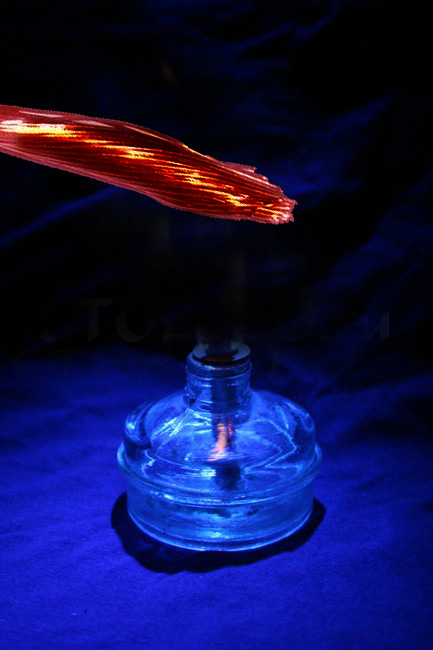 2Cu + O2 → 2CuO
Cu0 – 2e → Cu2+ | 2| - восстановитель, процесс окисления
O20 + 4e → 2O2- | 1| - окислитель, процесс восстановления
Некоторые металлы на воздухе покрываются плотной оксидной пленкой, например алюминий, и металл не корродирует.
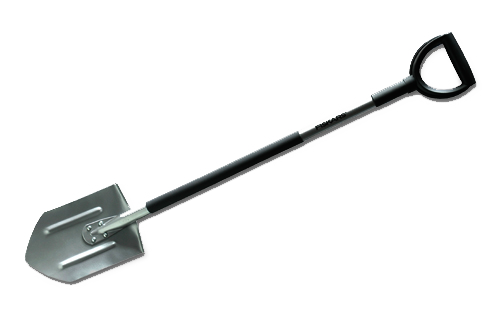 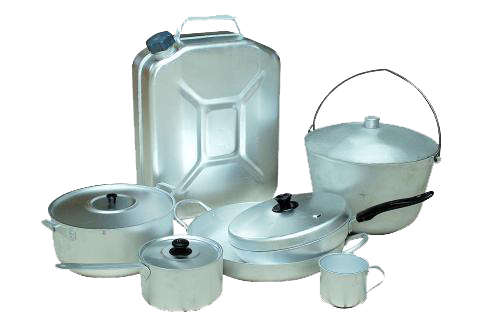 Что не скажешь о железе – ржавчина не прилегает к металлу, рыхлая, и металл может разрушиться весь. Оксидная пленка оксида железа содержит: FeO, Fe2O3, Fe3O4.
Мы рассмотрели с вами химическую коррозию, а теперь рассмотрим электрохимическую.
При данном виде коррозии требуется наличие электролита (конденсат, дождевая вода и т.д.), как например при ржавлении железа во влажном воздухе. 
При электрохимической коррозии возникает электрическая цепь.
4Fe + 3O2(воздух) + 6H2O(влага) → 4Fe(OH)3
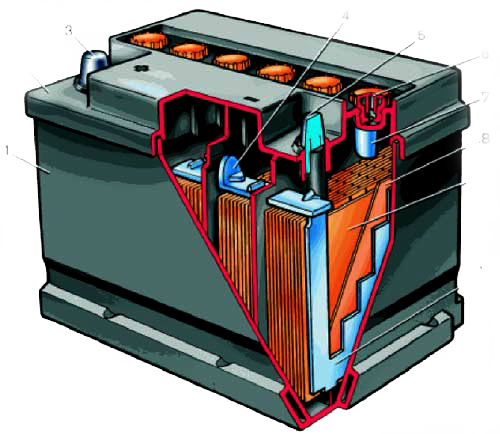 Zn0 – 2e → Zn2+
2H+ + 2e → H20 
Zn0 + 2H+ → Zn2+ + H20
Замечено, что сверхчистые 
металлы устойчивы к коррозии
Знаменитая Кутубская колонна в Индии близ Дели уже полторы тысячи лет стоит и не разрушается, несмотря на жаркий и влажный климат. 
Сделана она из чистого железа (99,72 %) и весом 6,5 тонн, высотой 7,2 метра и в диаметре от 42 см у основания и до 30 см у верха. 
Колонна была воздвигнута в честь царя Чандрагупты II 
Ученые предполагают, что эта колонна изготовлена из метеоритного железа.
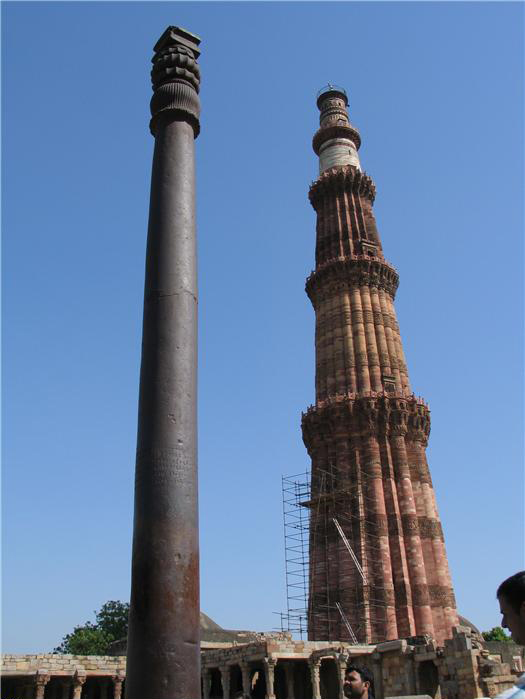 Зная механизм коррозии и причины её возникновения, человек научился защищать металлы от коррозии.
Неметаллическое покрытие (лаки, масла, краски и т.д.). Эти вещества изолируют металл от внешней среды.
 Например, Эйфелева башня в Париже изготовлена из стали и требует покрытия краской для защиты от коррозии. 
Вес башни около 10 тыс. т.
Для покраски требуется: 60 т краски трех оттенков.
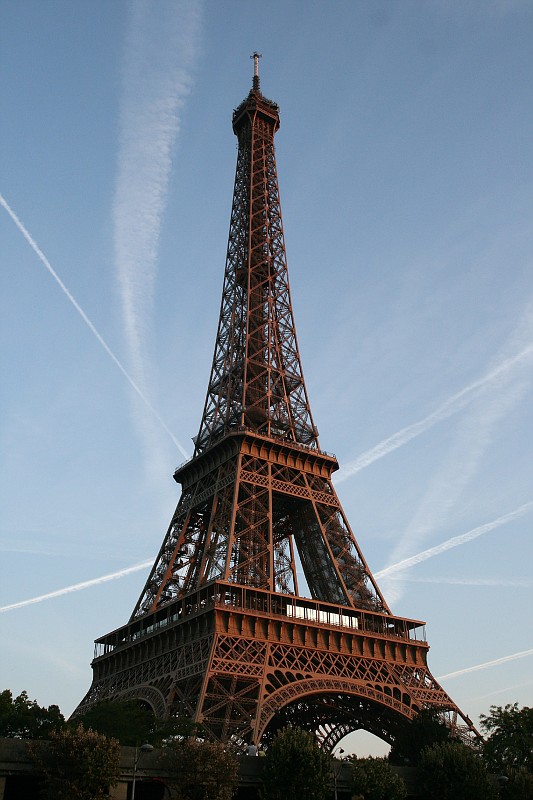 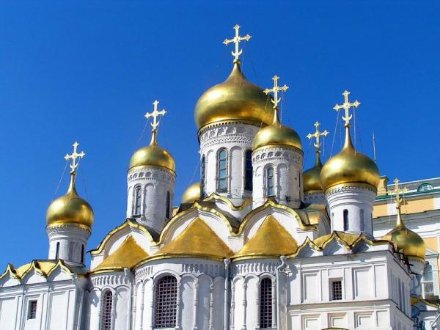 Металлическое покрытие – некорродирующими металлами (Zn, Cr, Ag, Ni, Sn и т.д.). 
Кровельное железо покрывают цинком, который охраняет железо от коррозии, хотя цинк и является более активным металлом. Он сам покрыт оксидной пленкой.
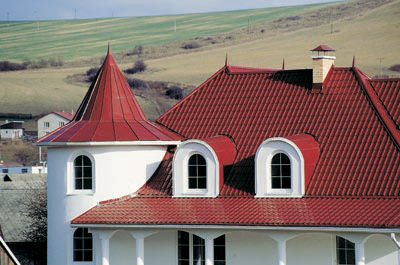 Нержавеющие стали ( введение легирующих металлов: Cr, Ni, Co, Cu и т.д.). Основано на создании сплавов с антикоррозионными свойствами. 
Введение в сталь 12% хрома получают сталь устойчивую к коррозии. А введением никеля, кобальта и меди - усиливают антикоррозионные свойства, так как повышают склонность сплавов к пассивации (образование на поверхности металла устойчивой оксидной пленки).
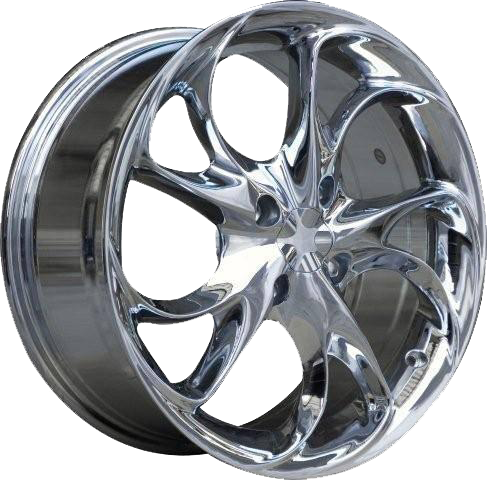 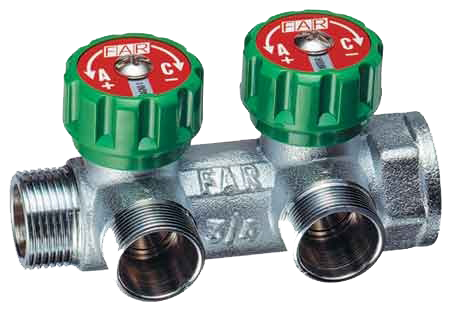 Введение ингибитора. 
Ингибитор – это вещество, способное в малых количествах замедлять протекание химических процессов или останавливать их. 
Дамасские мастера для снятия окалины использовали растворы серной кислоты с добавками пивных дрожжей, муки, крахмала. Эти примеси были первыми ингибиторами. В результате растворялись лишь окалина и ржавчина.
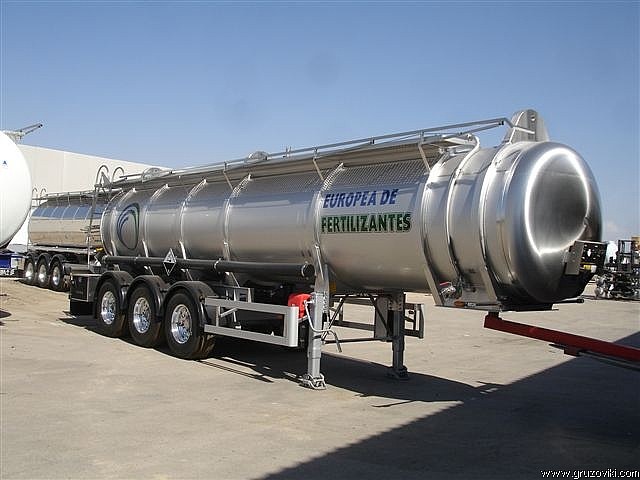 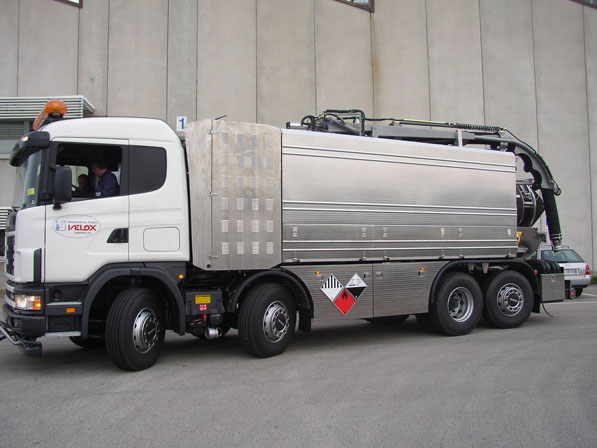 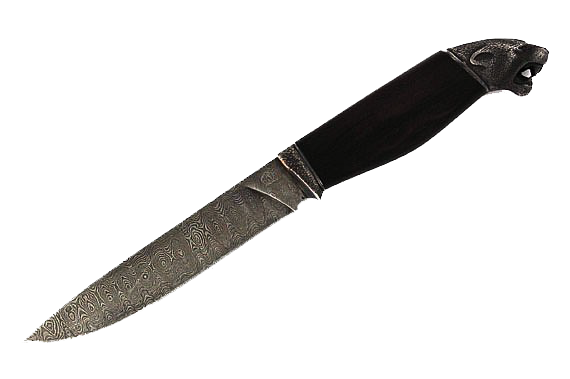 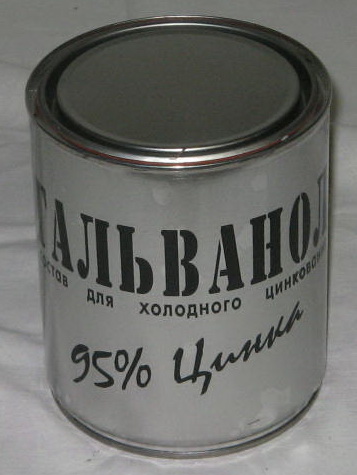 Протекторная (более активный металл, стоящий левее в ряду электрохимического напряжения металлов) – легко разрушается. Протекторная защита применяется в тех случаях если, когда защищается конструкция, находящаяся в среде электролита (морская вода, подземные почвенные воды и т.д.).
 Сущность такой защиты заключается в том, что конструкцию соединяют с протектором – более активным металлом, чем металл защищаемой конструкции.
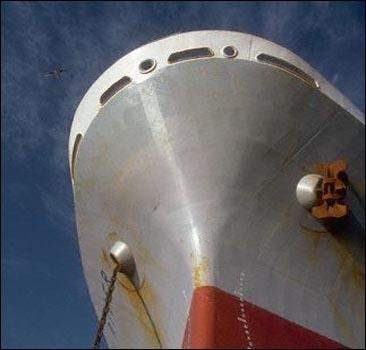 Самостоятельная работа

Вариант №1
Что такое «коррозия»? Какие факторы способствуют замедлению коррозии металлов?
На стальной крышке поставлена медная заклепка. Что разрушится раньше – крышка или заклепка? Почему?
Вариант №2
Какие виды коррозии вам известны?
Почему луженный( покрытый оловом) железный бак на месте повреждения защитного слоя быстро разрушается?
Вариант №3
Какие факторы, способствуют усилению коррозии?
Какие металлы при взаимном контакте в присутствии электролита быстрее разрушаются Cu или Zn, Al или Fe? Почему?
Вариант №4
Перечислите способы борьбы с коррозией.
Почему на оцинкованном баке, на месте царапины, цинк разрушается, а железо не ржавеет?